Great Falls Public Schools
District Budget Book Presentation
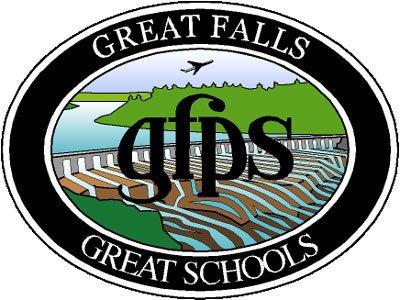 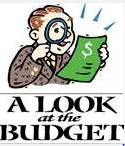 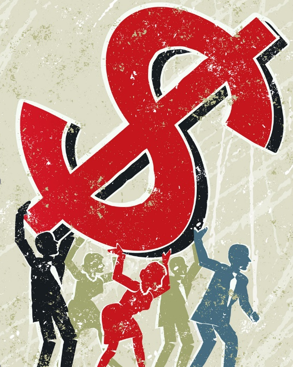 Questions
What questions have you or your Superintendent been asked by a member of the public regarding District budgeting/spending or operations?
What financial information do you access periodically?
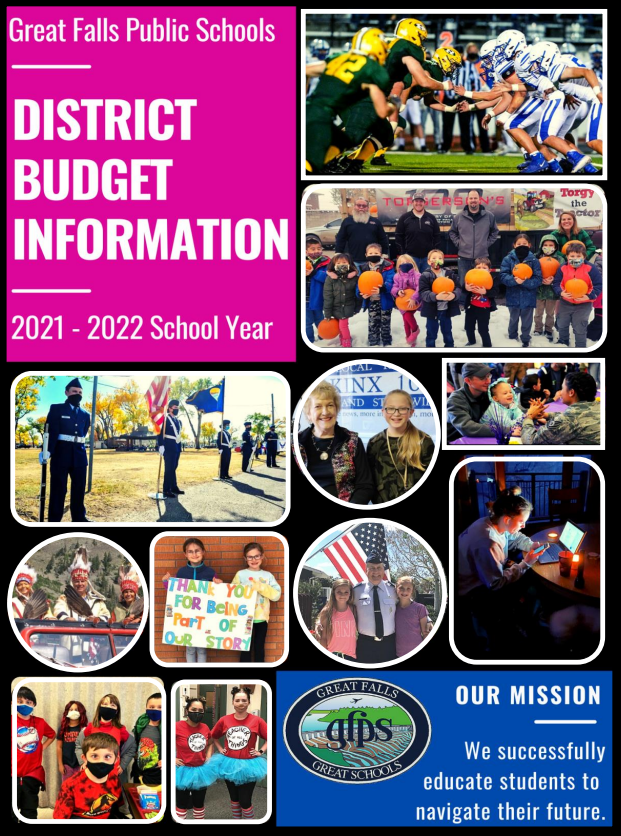 How to find the budget book on line
https://www.gfps.k12.mt.us/
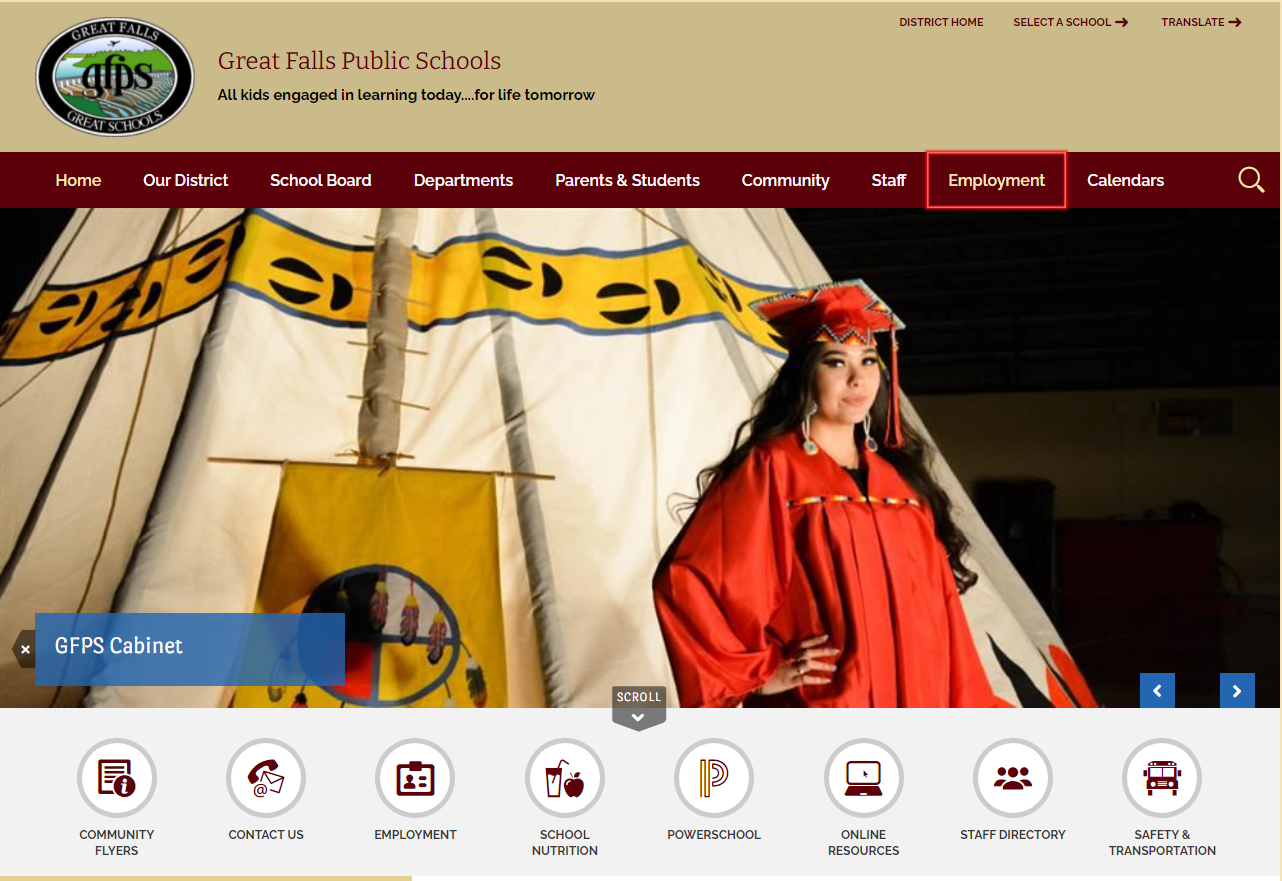 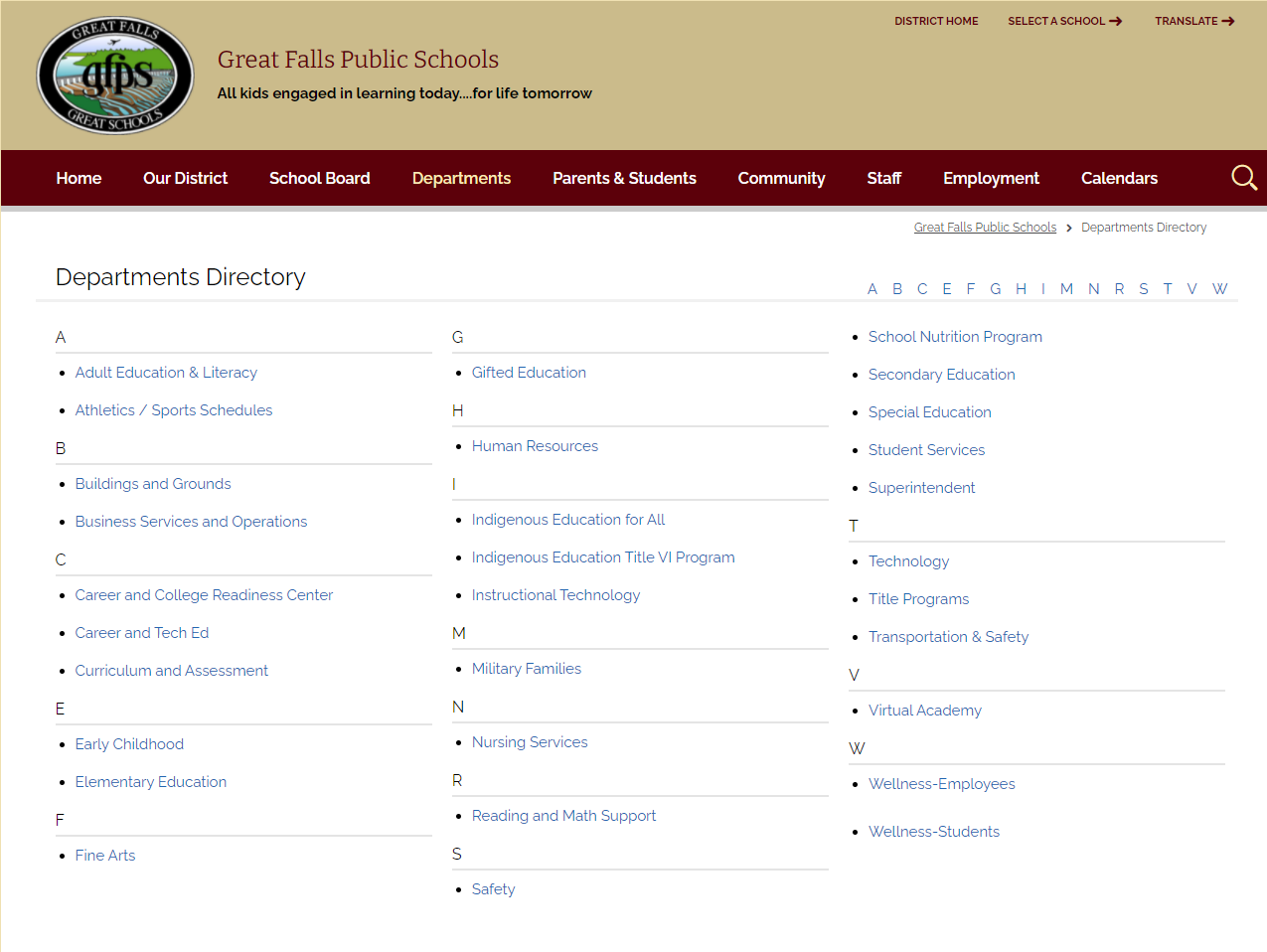 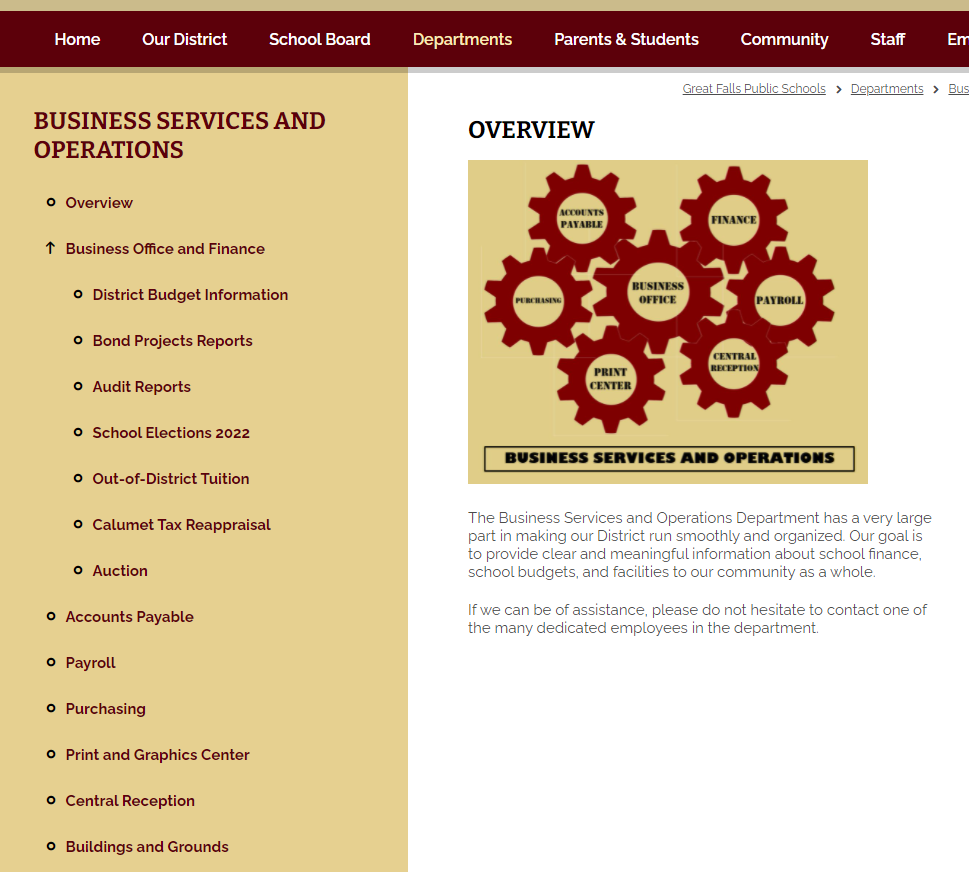 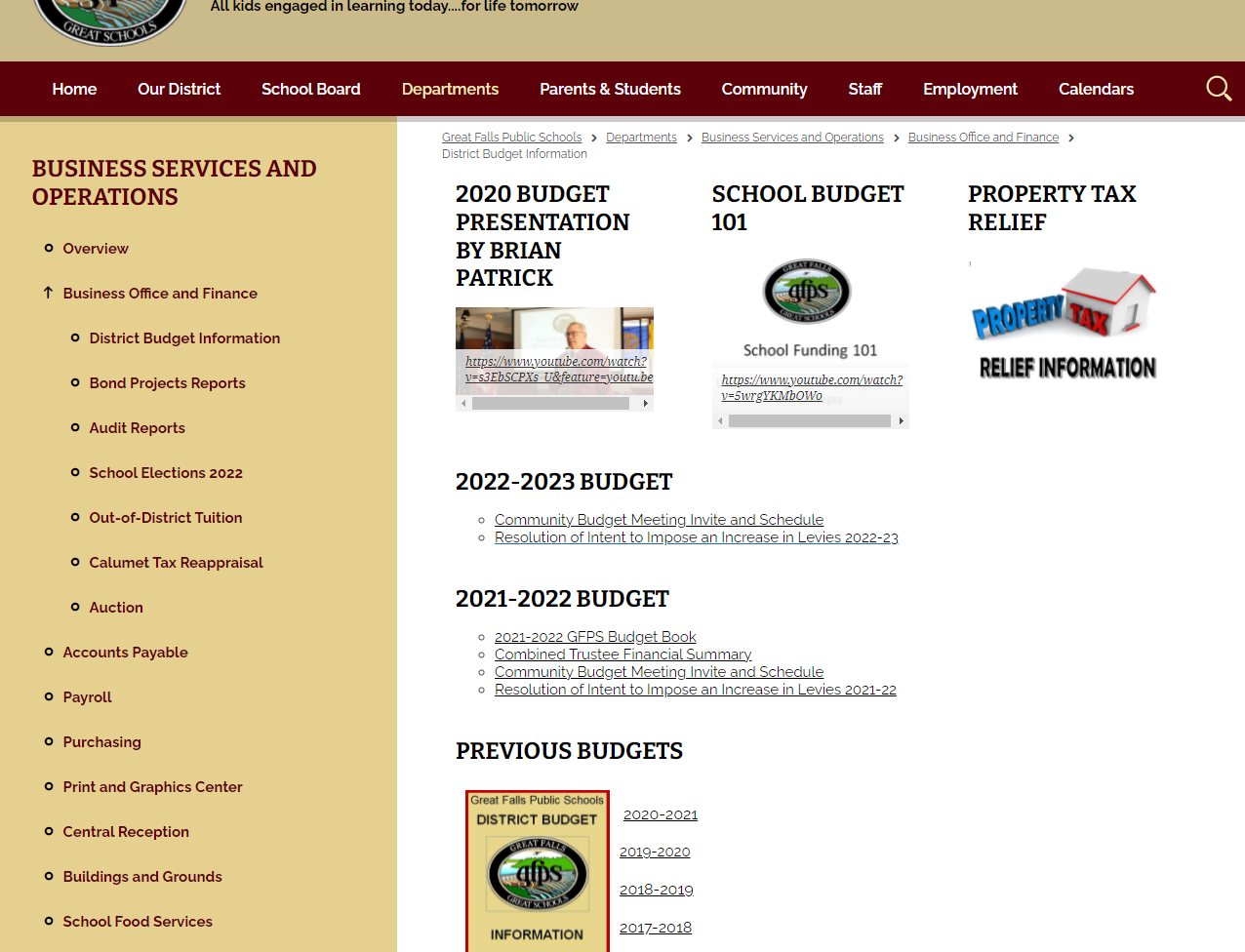 Goals and Thoughts
Goals
Thoughts . . .
Accurate information to board and community
Increased Accountability
Easy to read and interpret (charts/trends)
Goals (Strategic Plan) of the District tied to money
Individual Fund Budget Information
Description
Montana Law (reference)
Legislative changes
History teacher – Superintendent - Clerk
My reference guide for the year
Reference additional information
Economize space
Trend information provides good perspective
Board adopts all budgeted funds – required by law
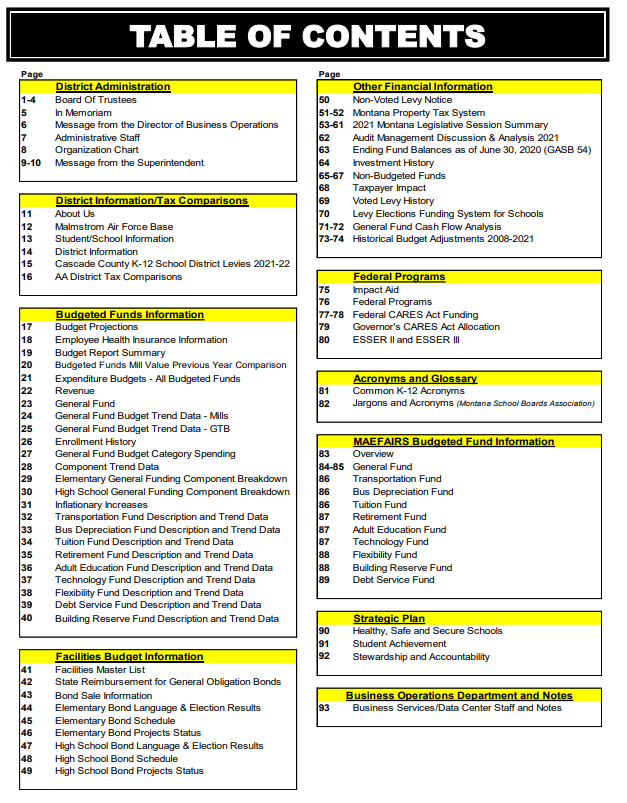 District Administration   Organizational Chart – Meeting Schedule
District Information/Tax Comparisons
Budgeted Funds Information   Budget Projections     Health Insurance
Facilities Budget Information    $98.8 million dollar Bond 2016
Other Financial Information    Non Voted Levy Notice     Non Budgeted Funds     Voted Levy History
     Historical Budget Adjustments (Reductions)
Federal Programs   Title & ESSER
Acronyms and Glossary
MAEFAIRS Budgeted Fund Information
Strategic Plan
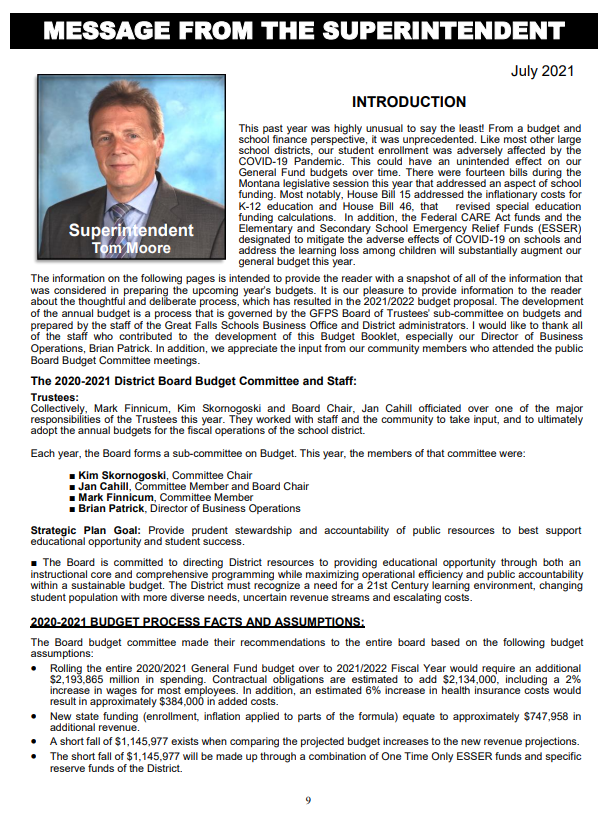 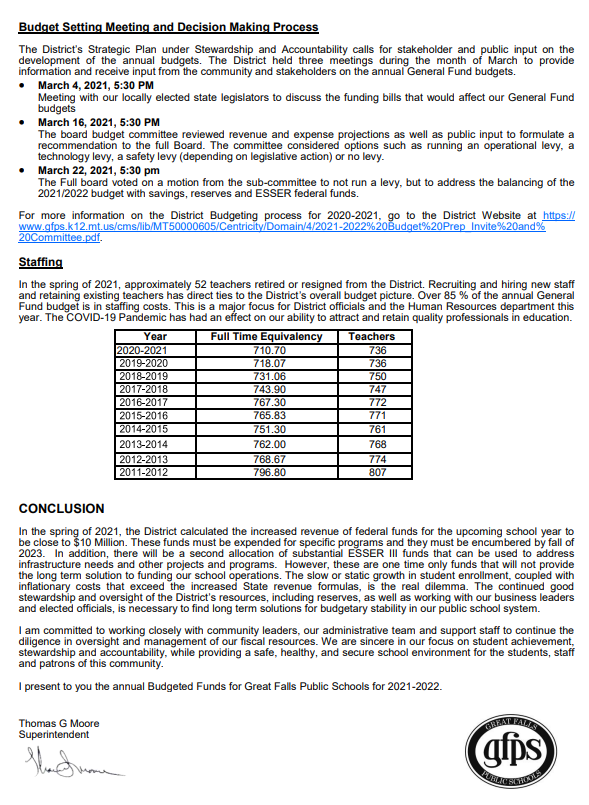 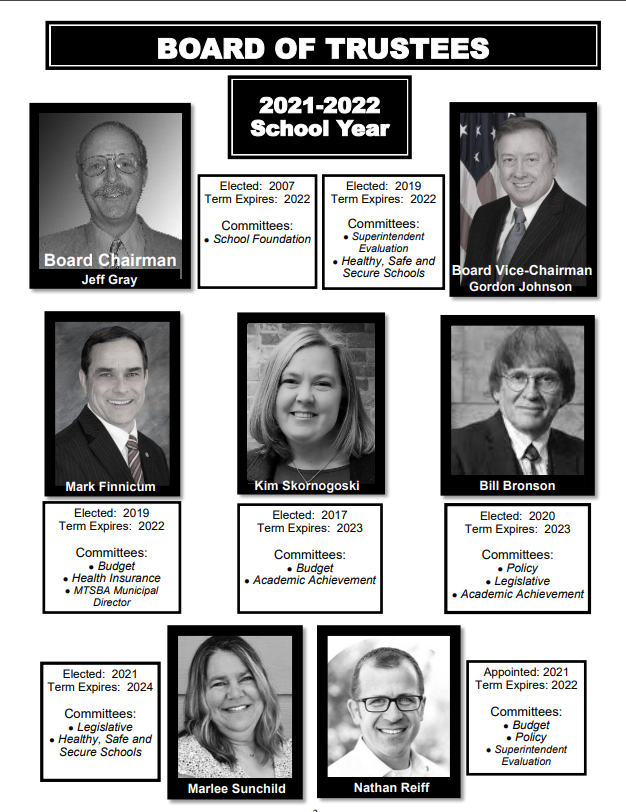 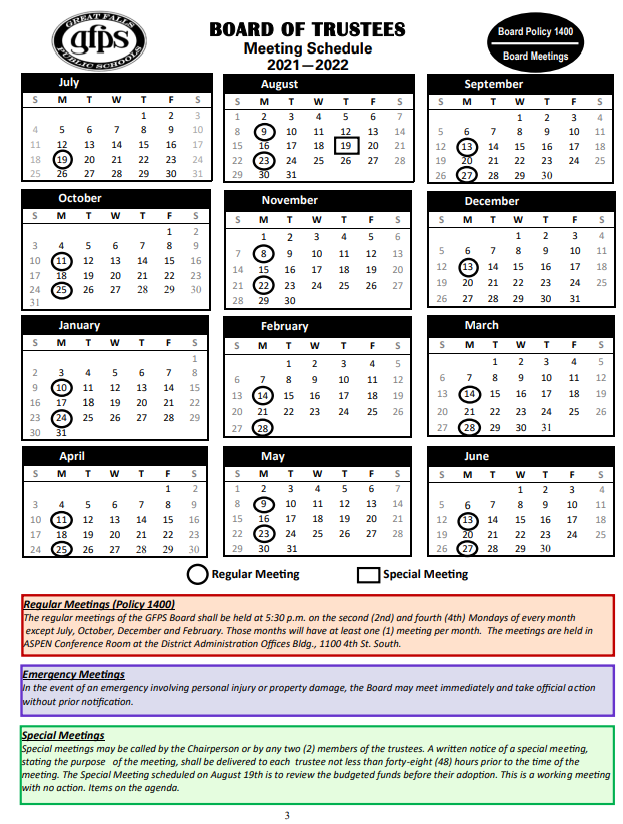 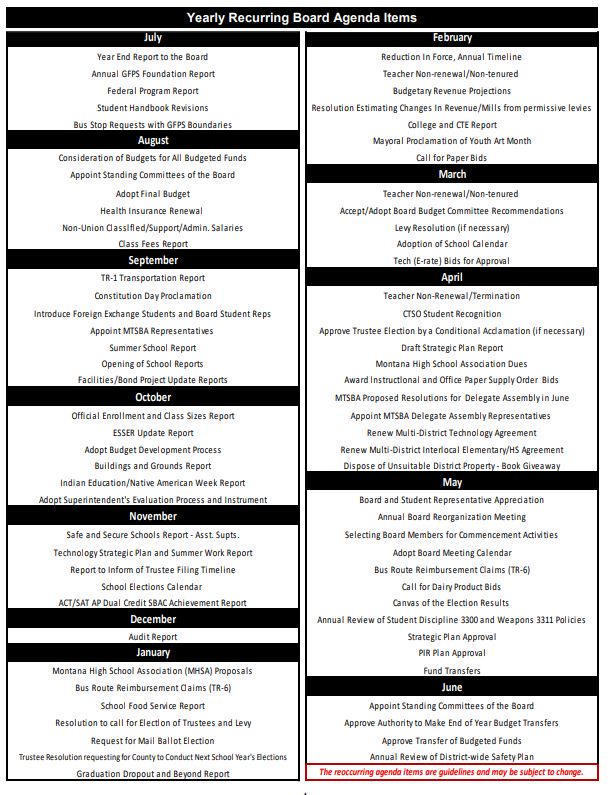 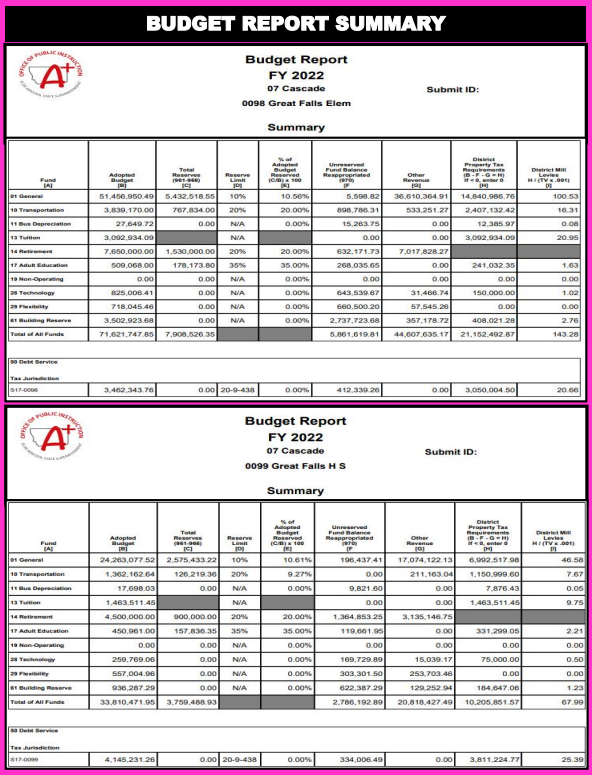 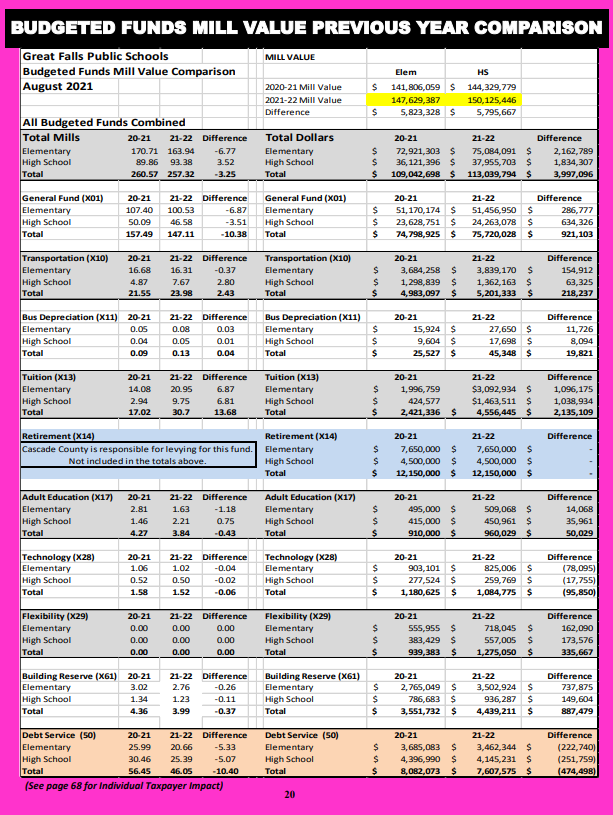 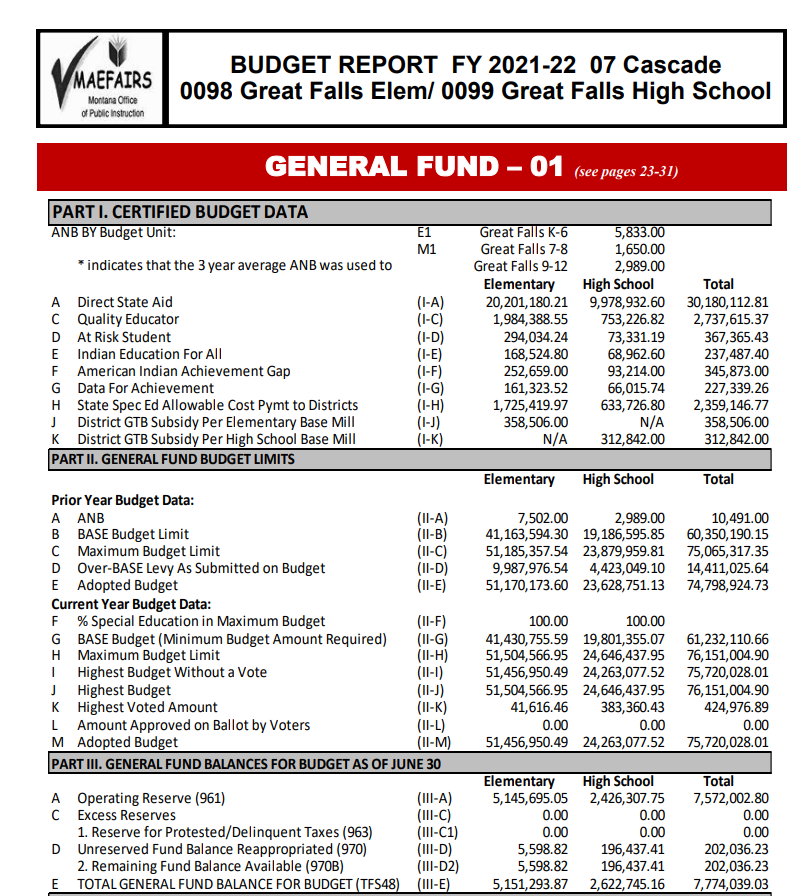 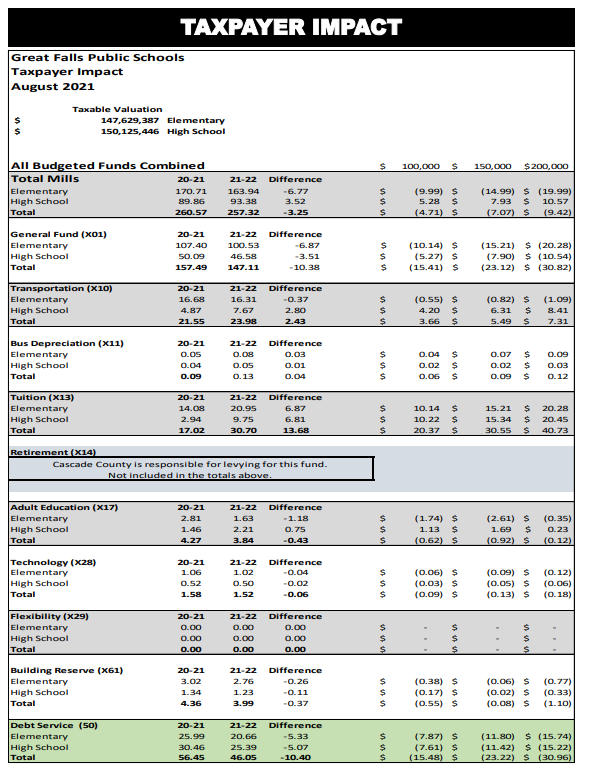 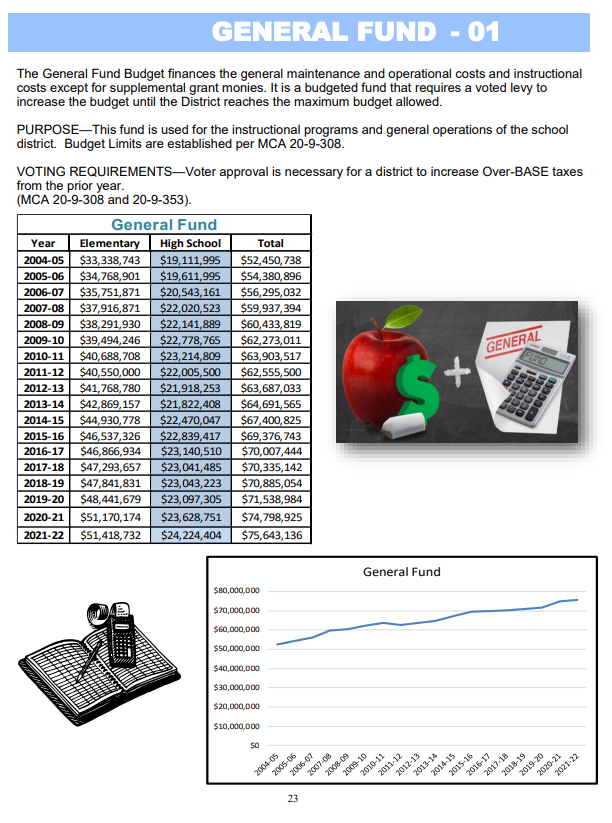 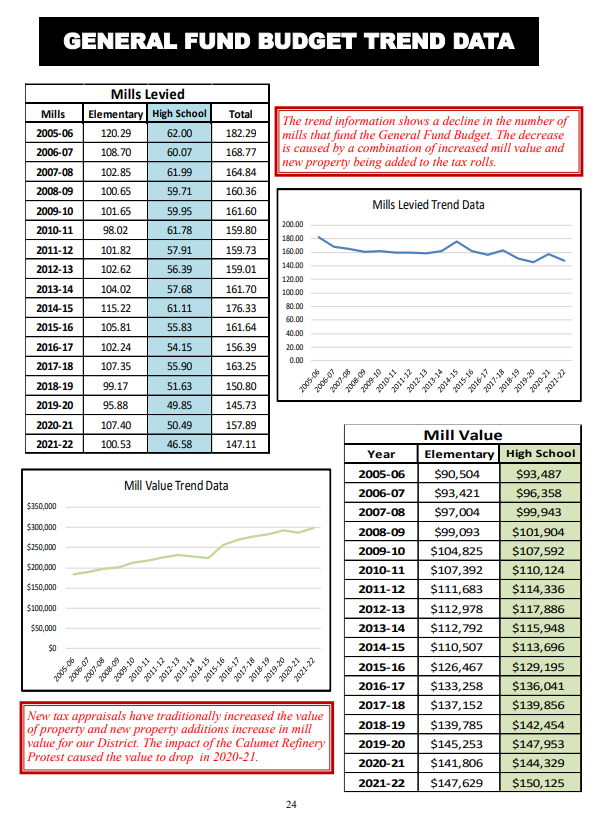 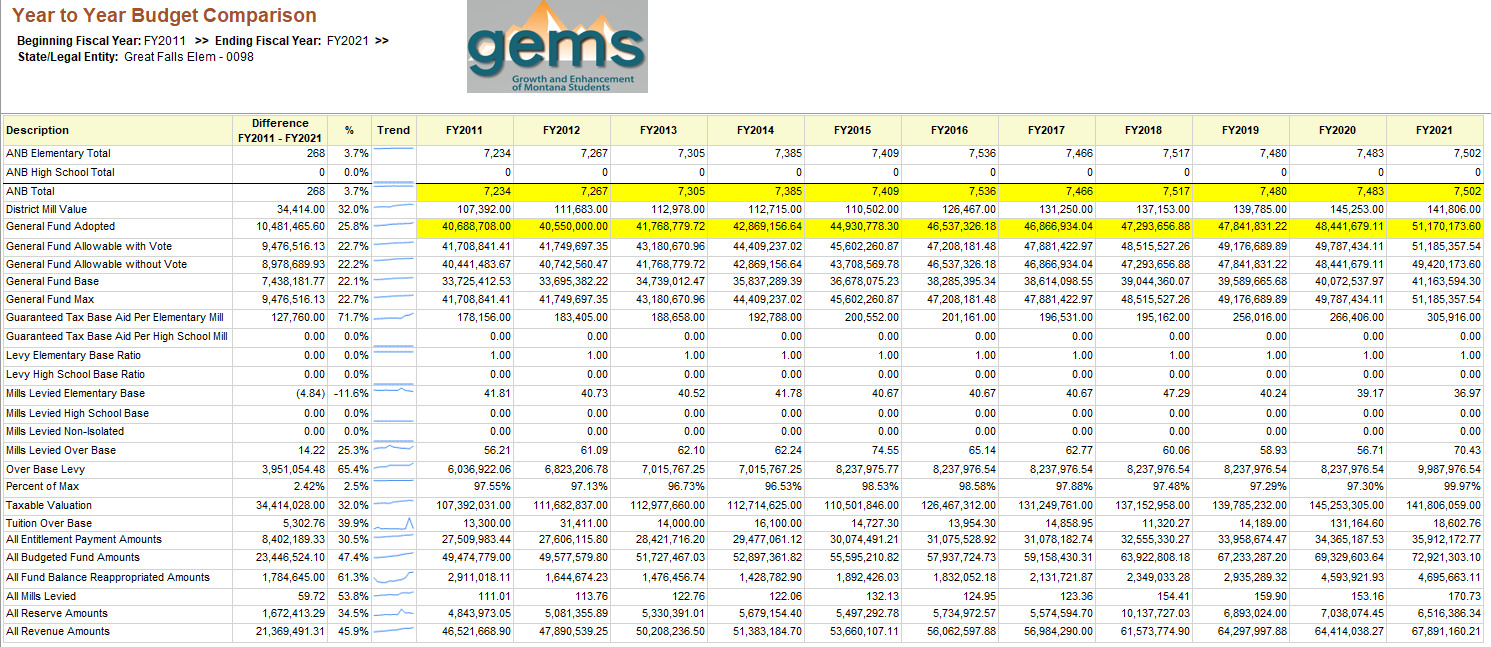 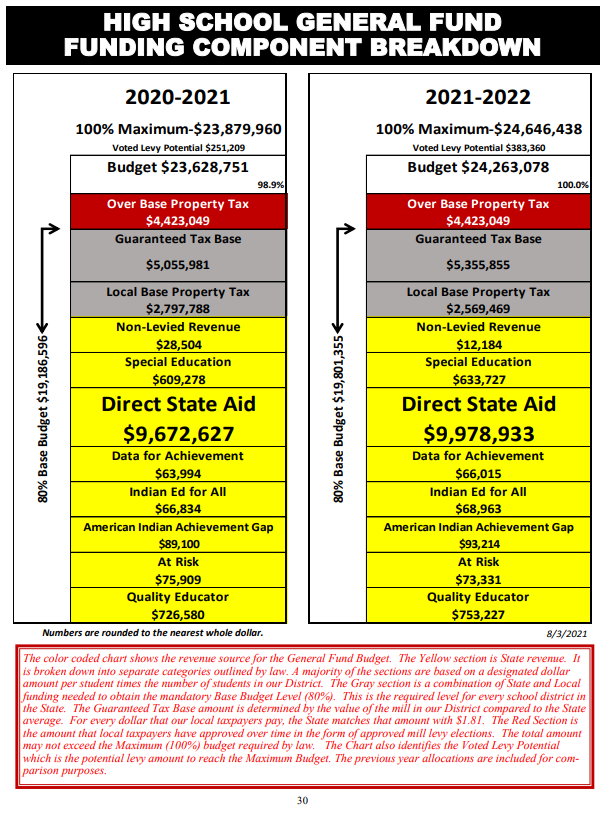 Yellow- State Funded
Gray – District & State Funded
Red- Local Taxpayers
Red text = Interpretation of                          data presented.
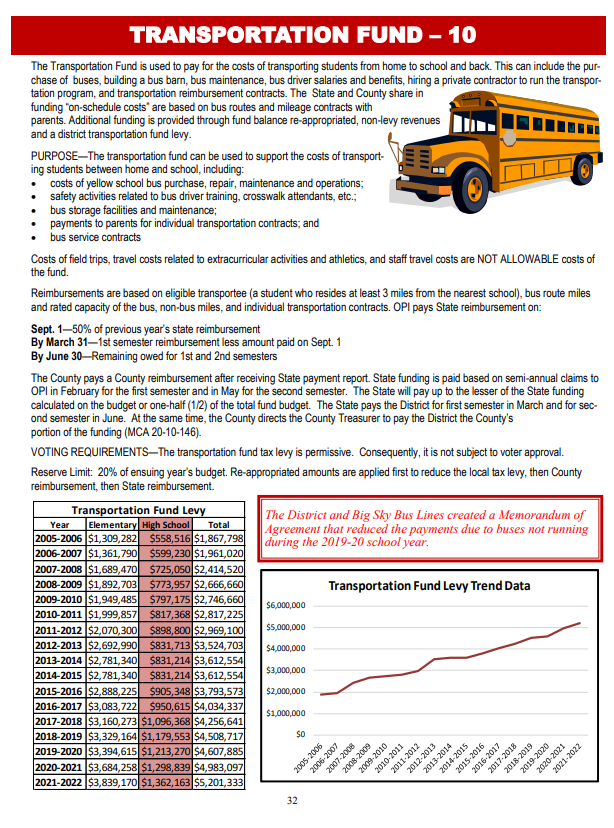 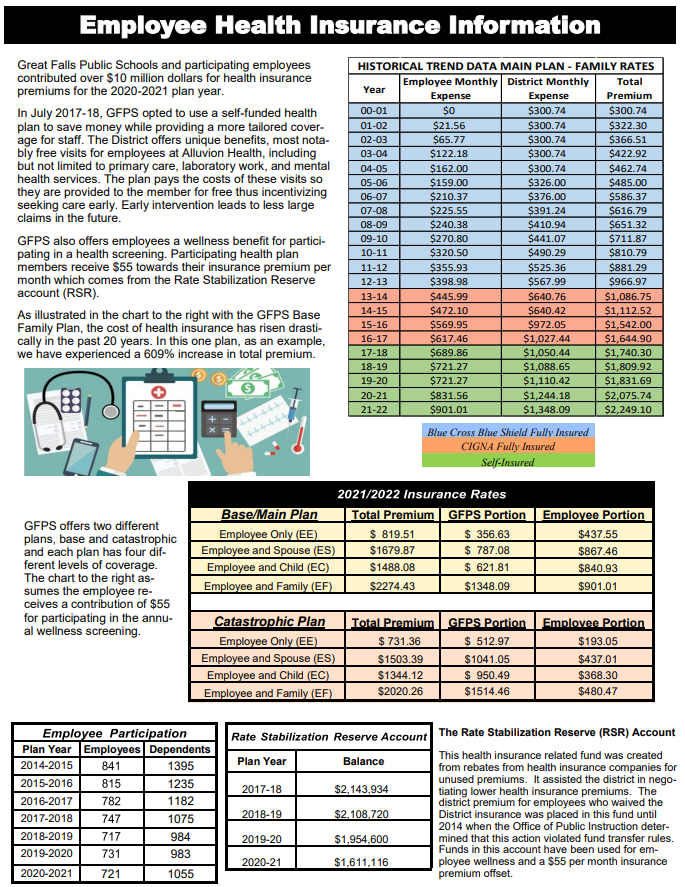 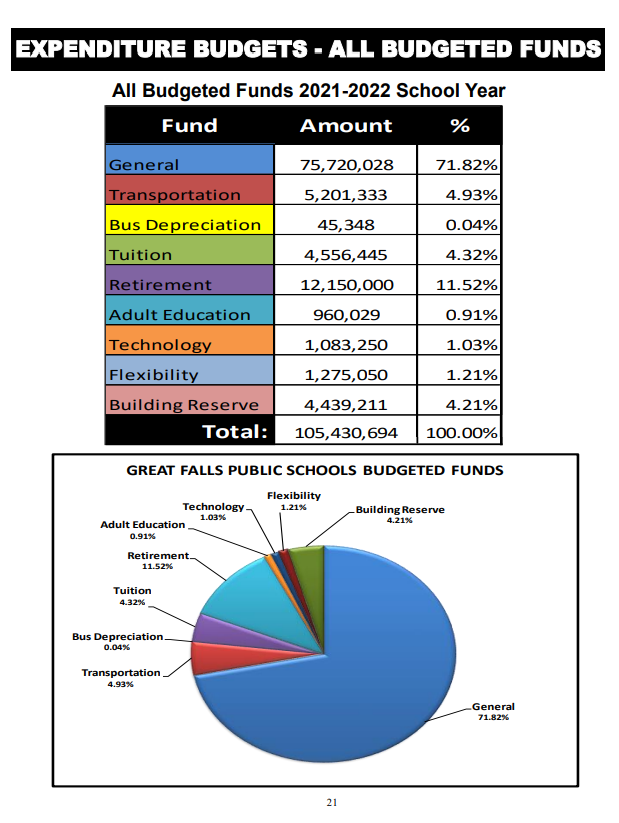 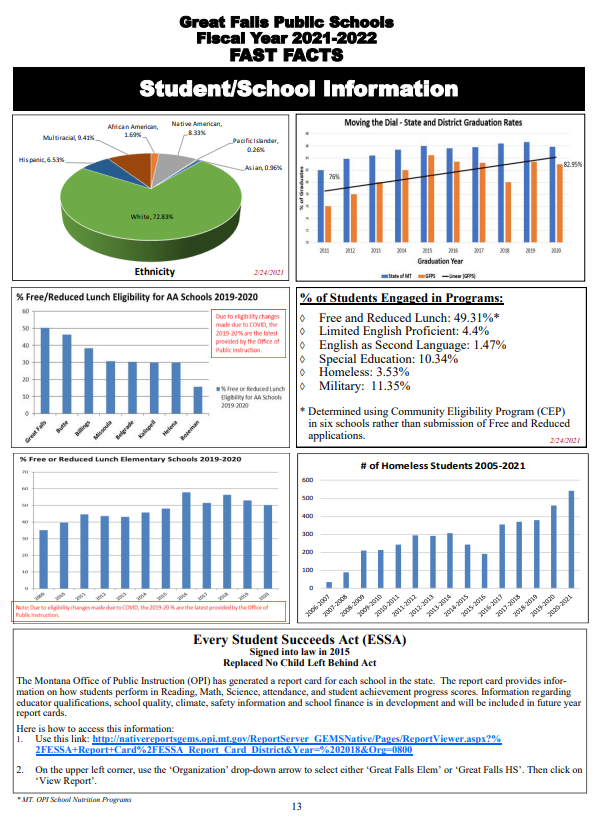 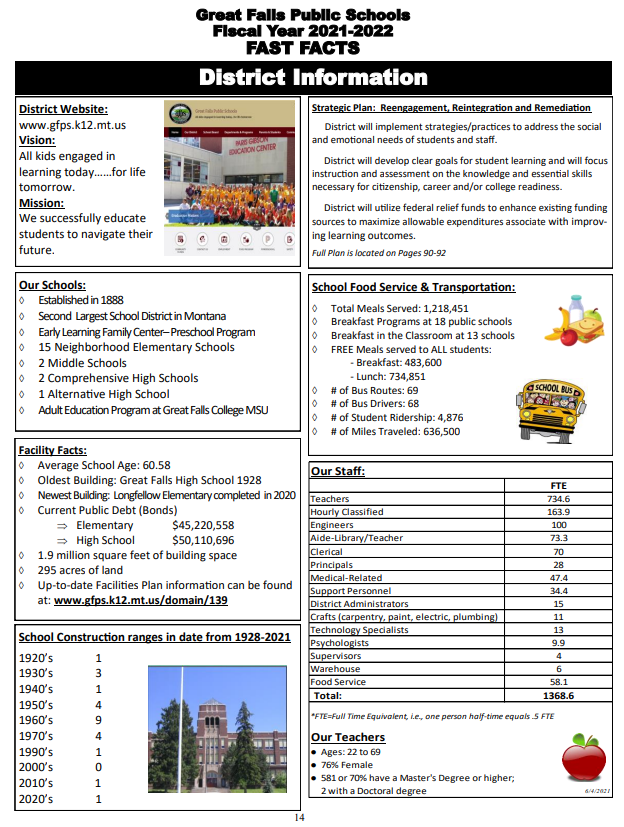 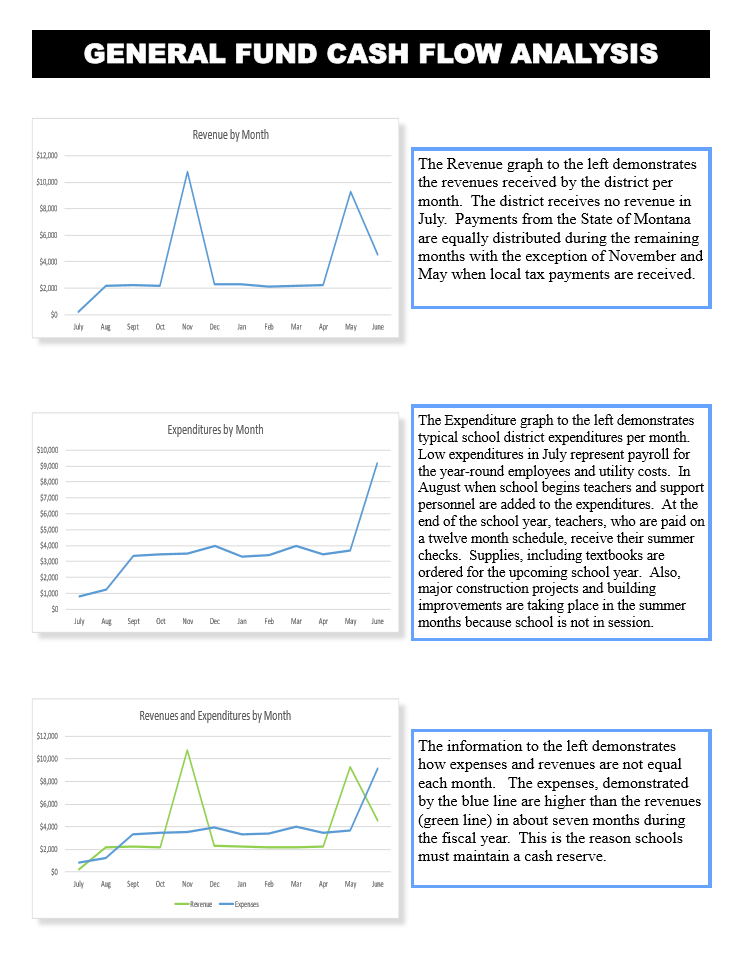 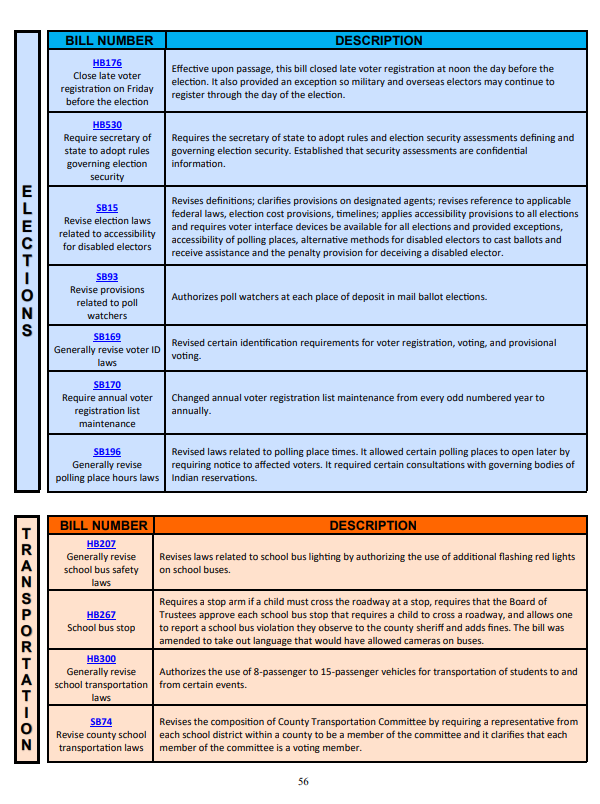 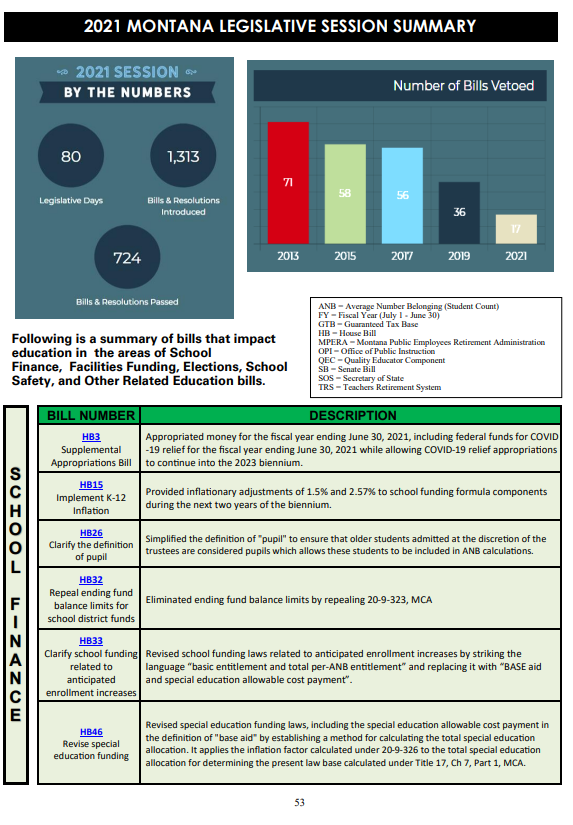 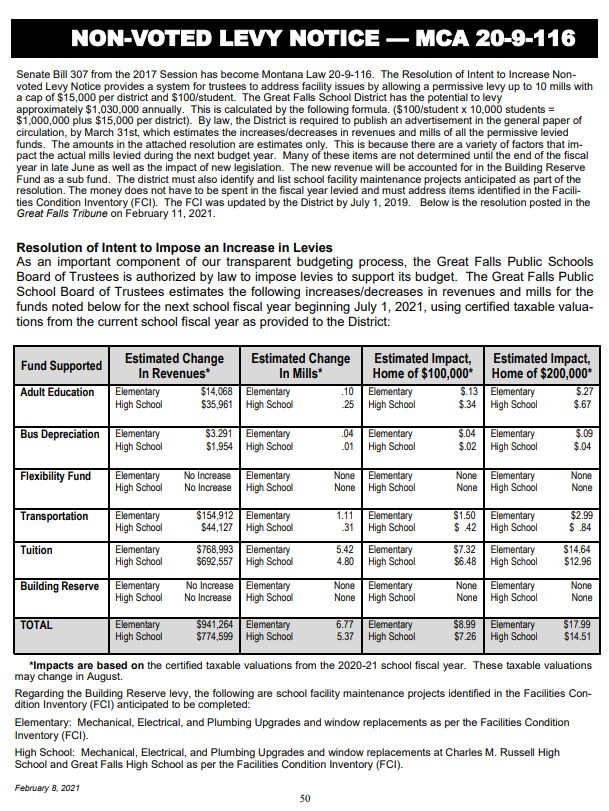 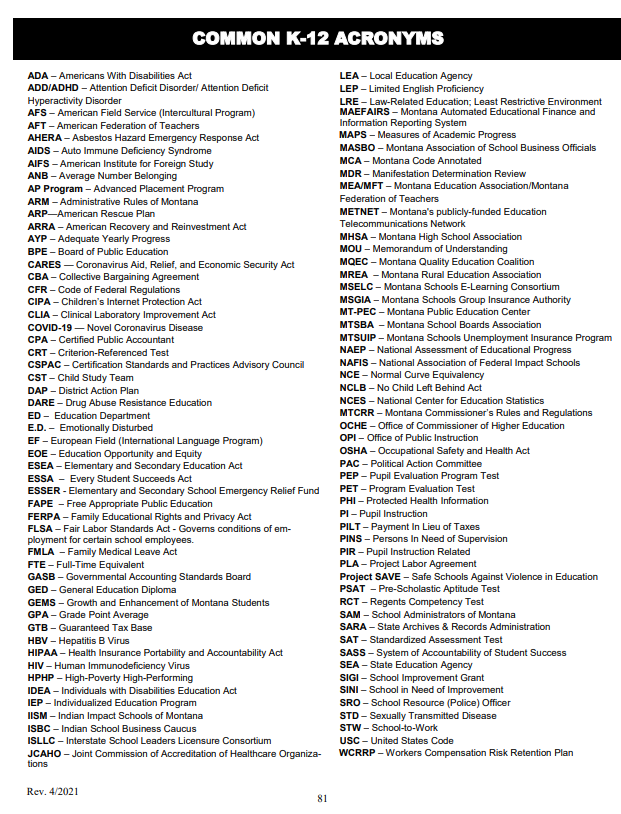 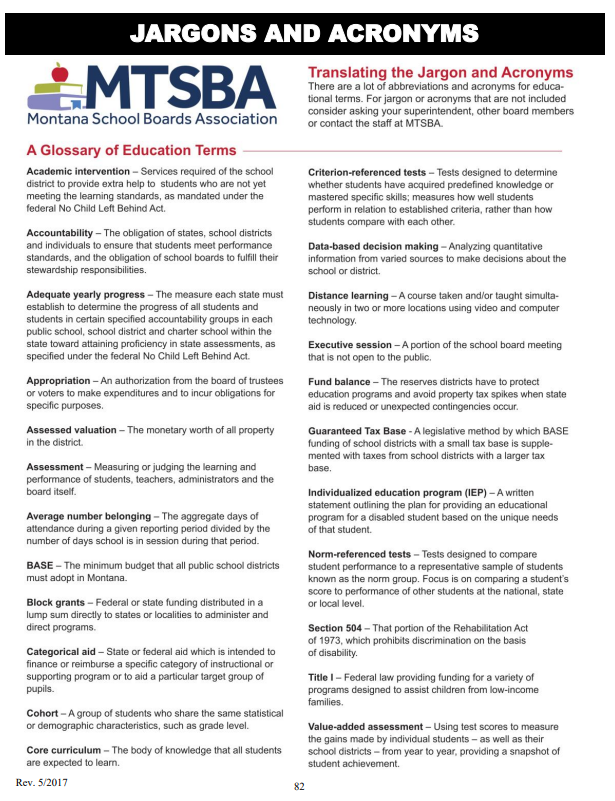 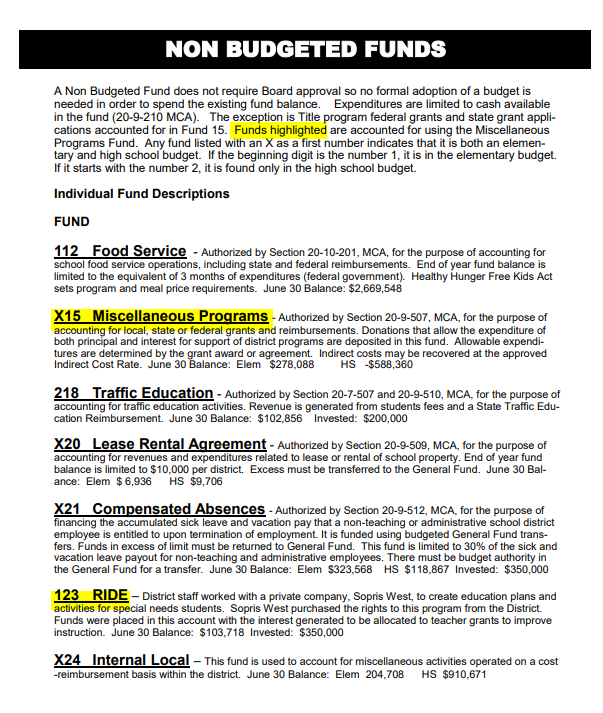 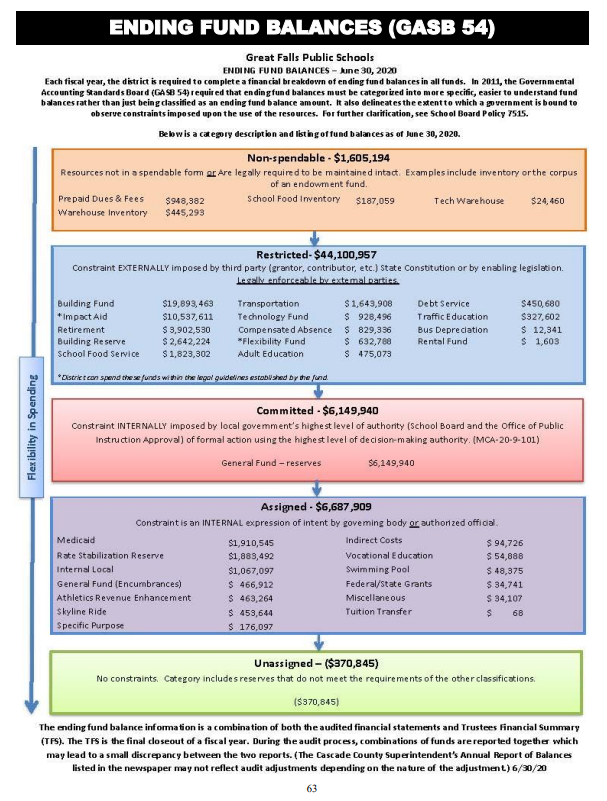 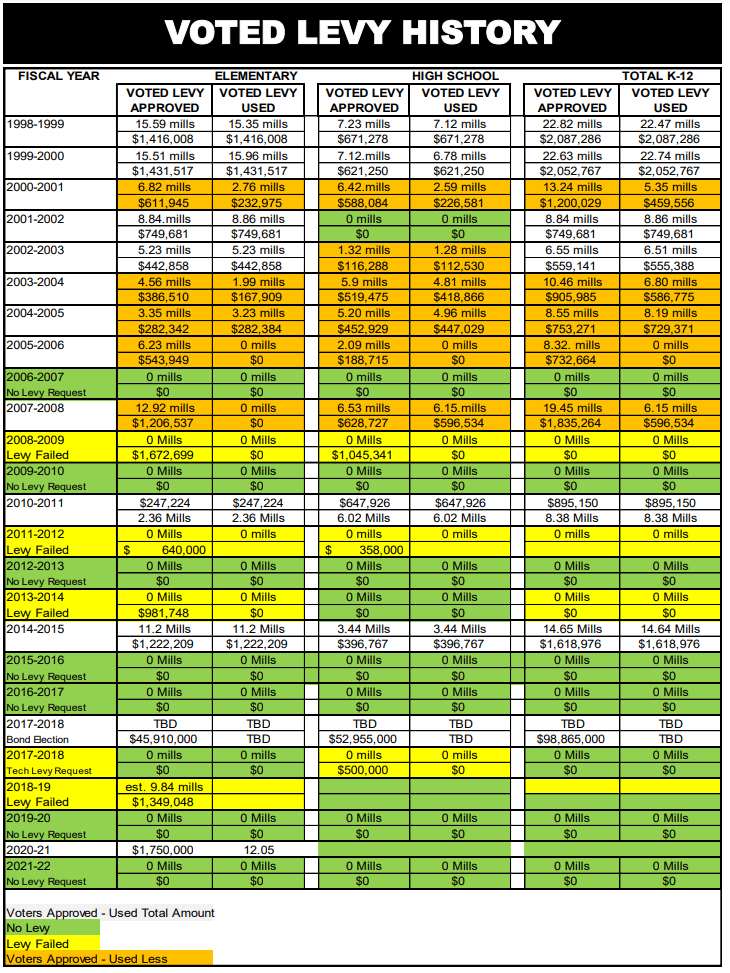 Green = No LevyYellow = Failed Levy
White = Approved Levy
Orange = Approved Levy – Did not use total amount
Approved Levies since 2010
2010-11         $895,150 (Elem & HS)
2014-15      $1,618,976 (Elem & HS)
2017-18     $98,865,000  (Bond)
2020-21       $1,750,000  (Elem)

No Levy Requested
2006-07
2009-10
2012-13
2015-16
2016-17
2019-20
2021-22

Failed Levies
2011-12     $998,000  (Elem.)
2017-18     $500,000  (Tech Levy)
2018-19  $1,349,048  (Elem.)
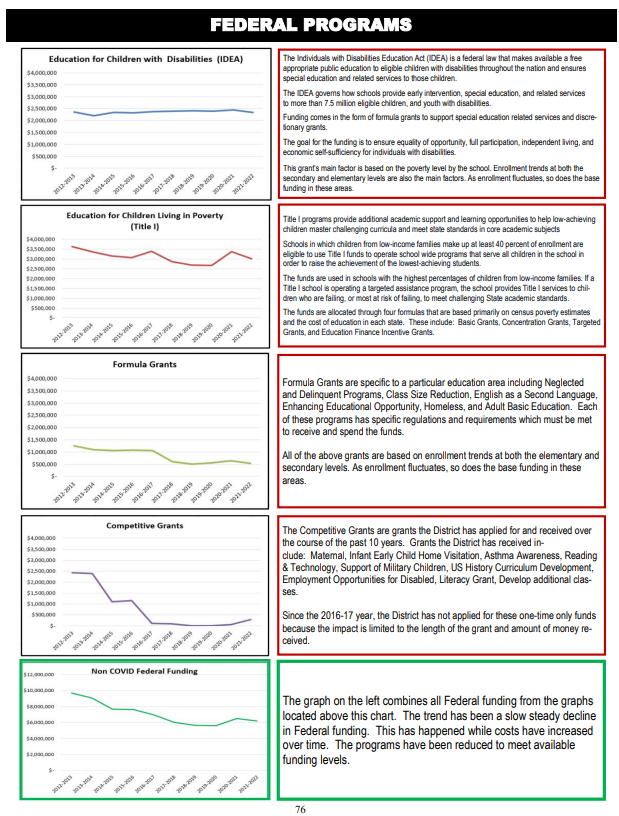 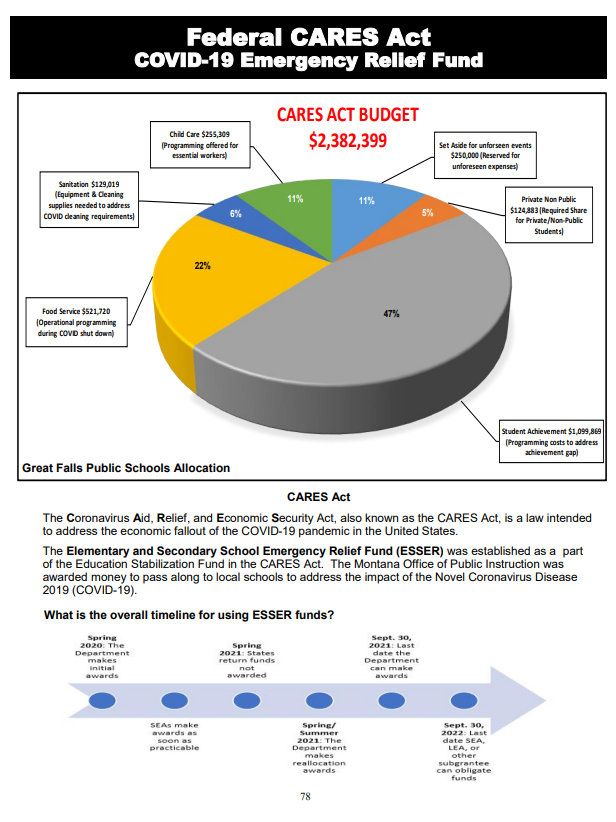 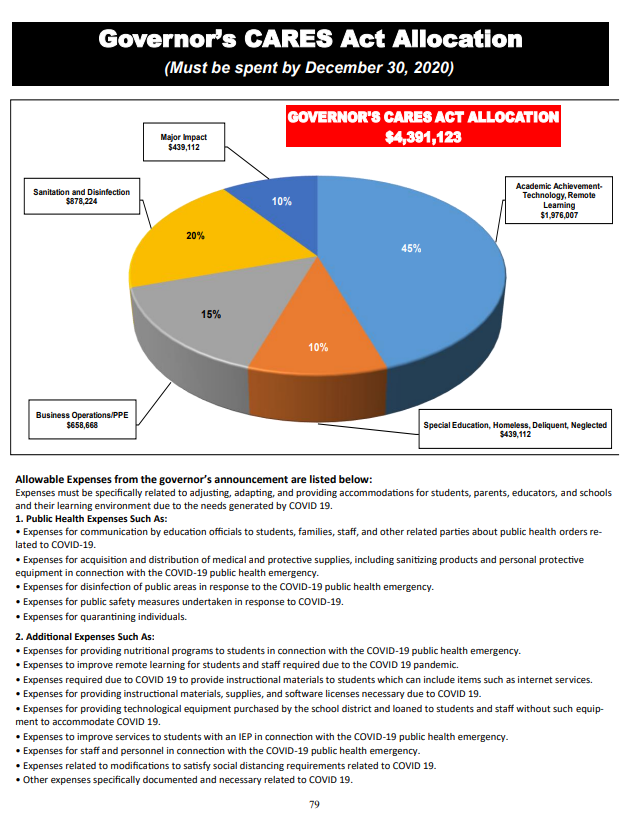 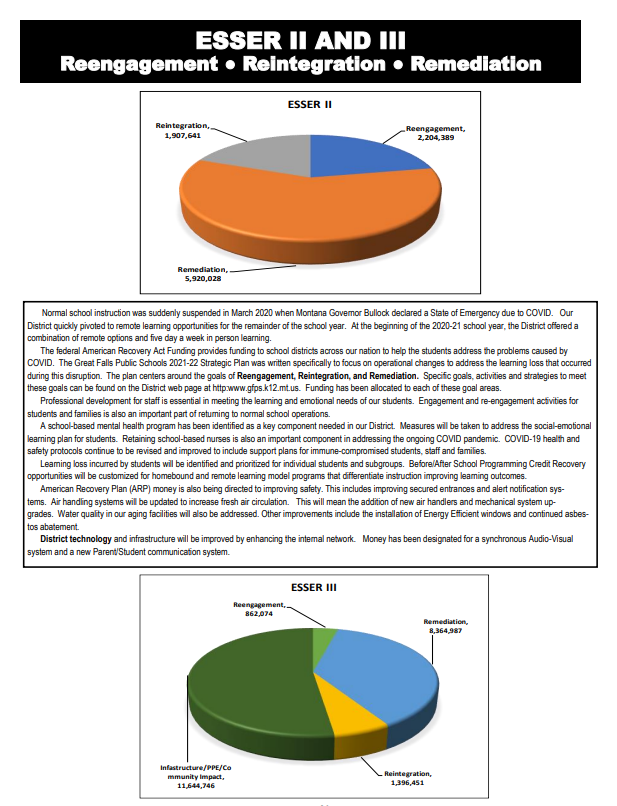 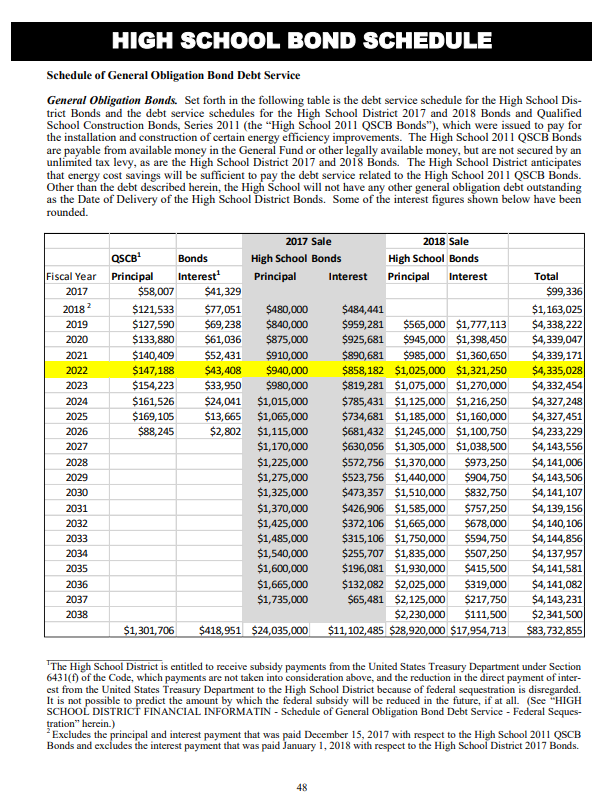 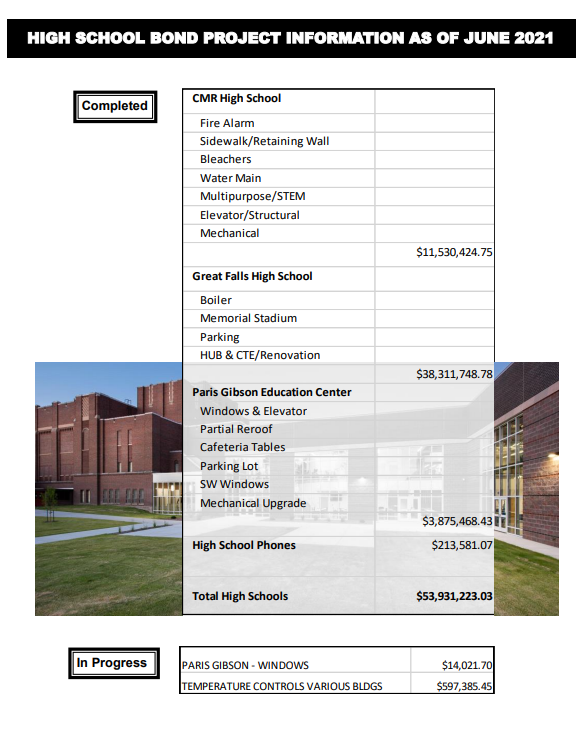 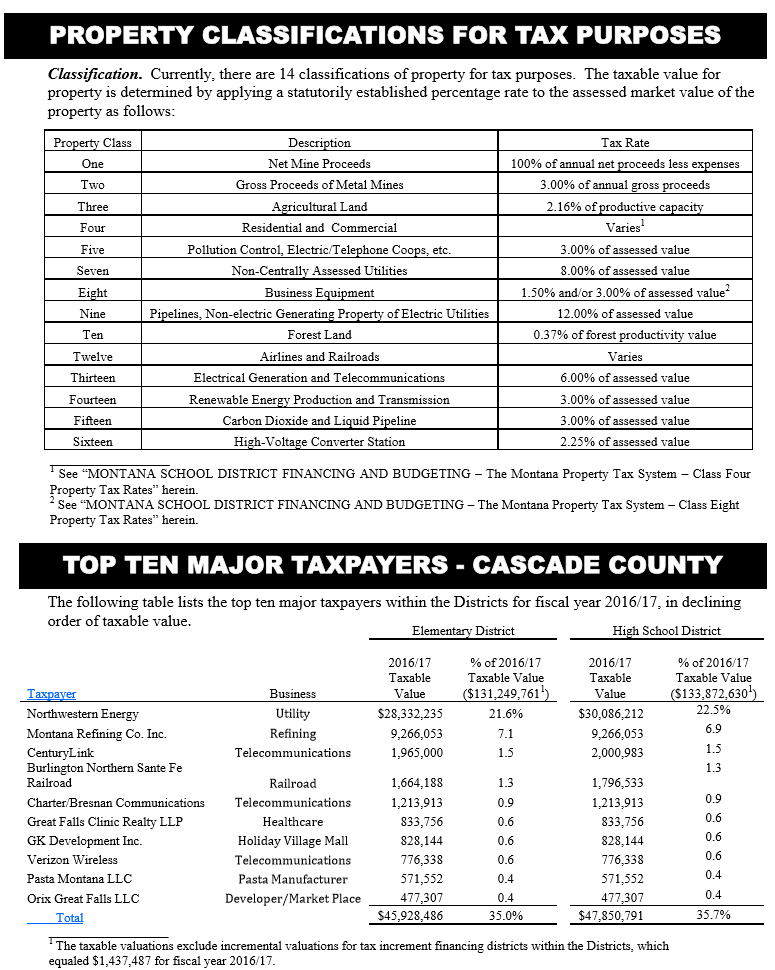 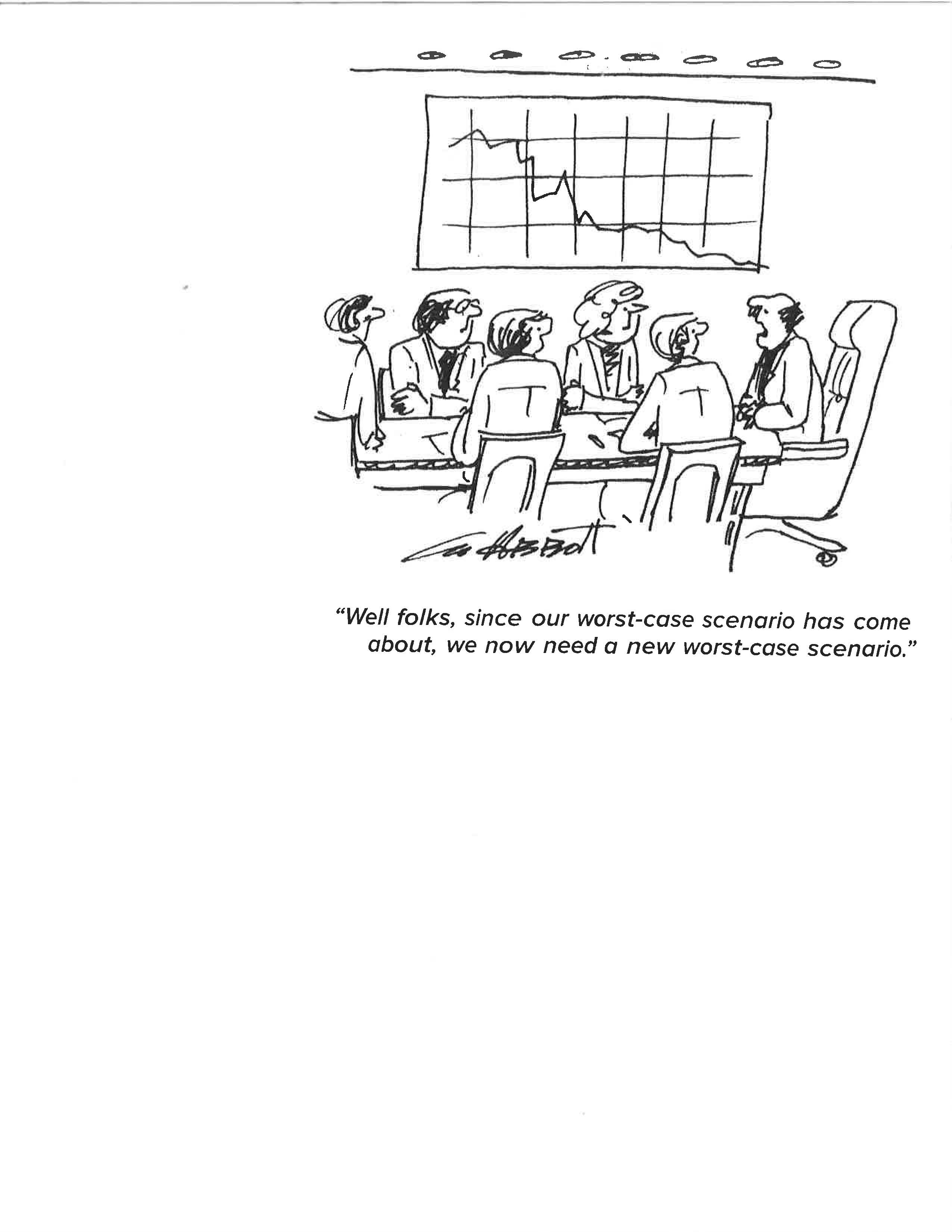 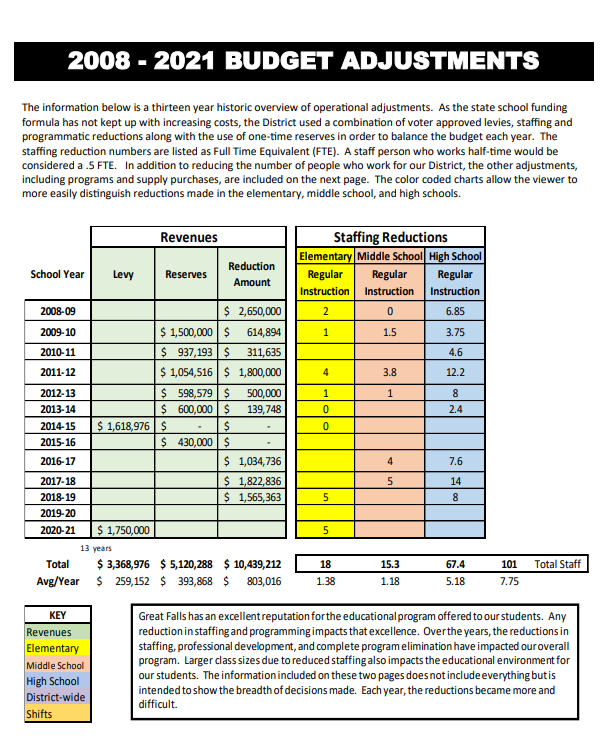 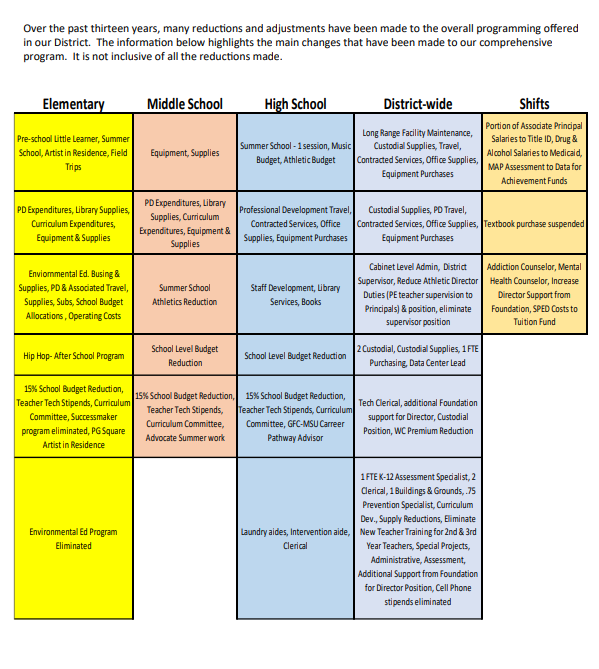 What we hear
What we do
Questions??